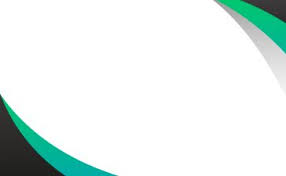 God’s Assistance
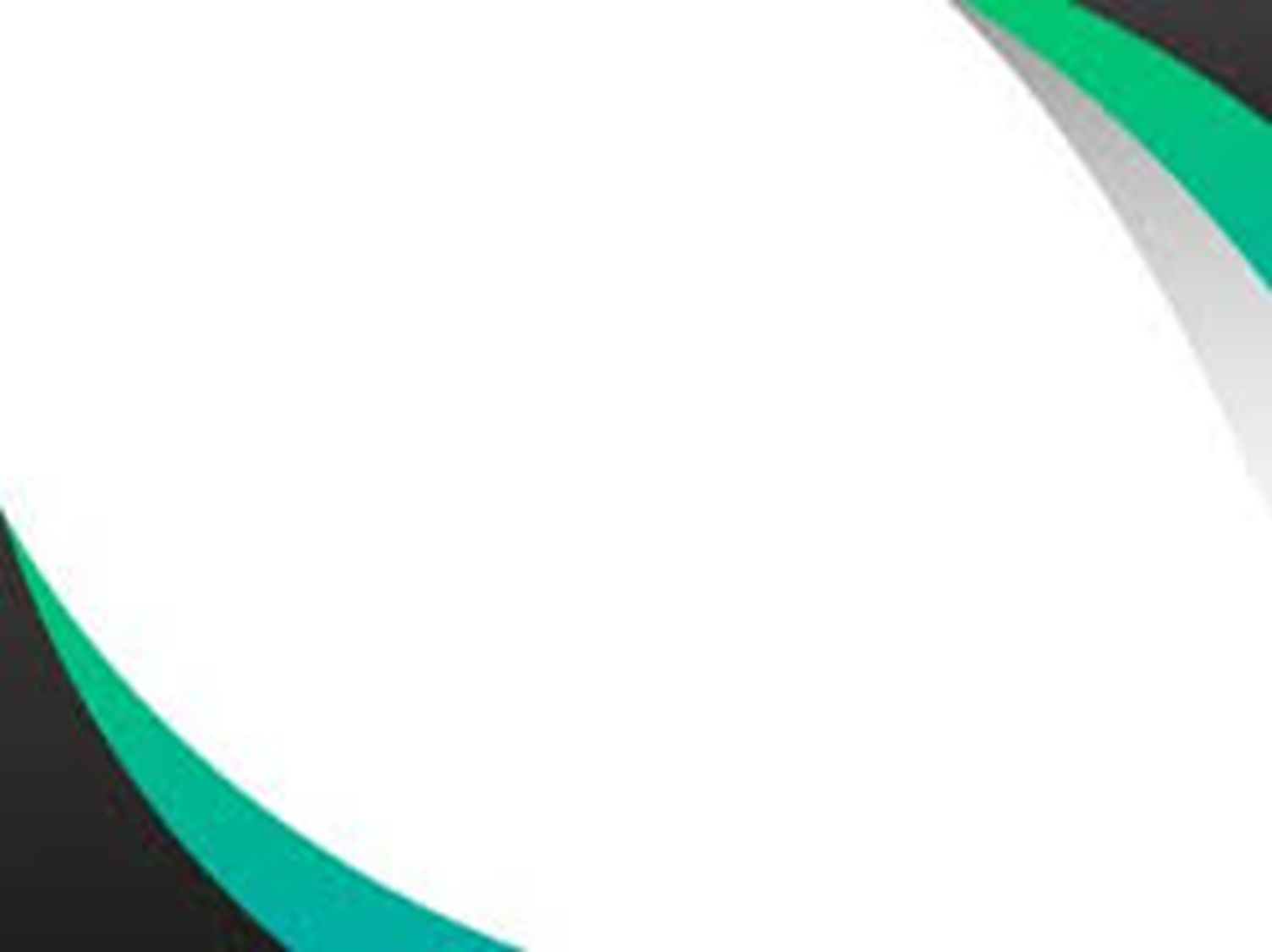 Moses’ Excuses
Exodus 3:11 who am I 
Exodus 3:13 who do I say sent me 
Exodus 4:1 suppose they will not believe 
Exodus 4:10 not eloquent 
Exodus 4:13 please send someone else
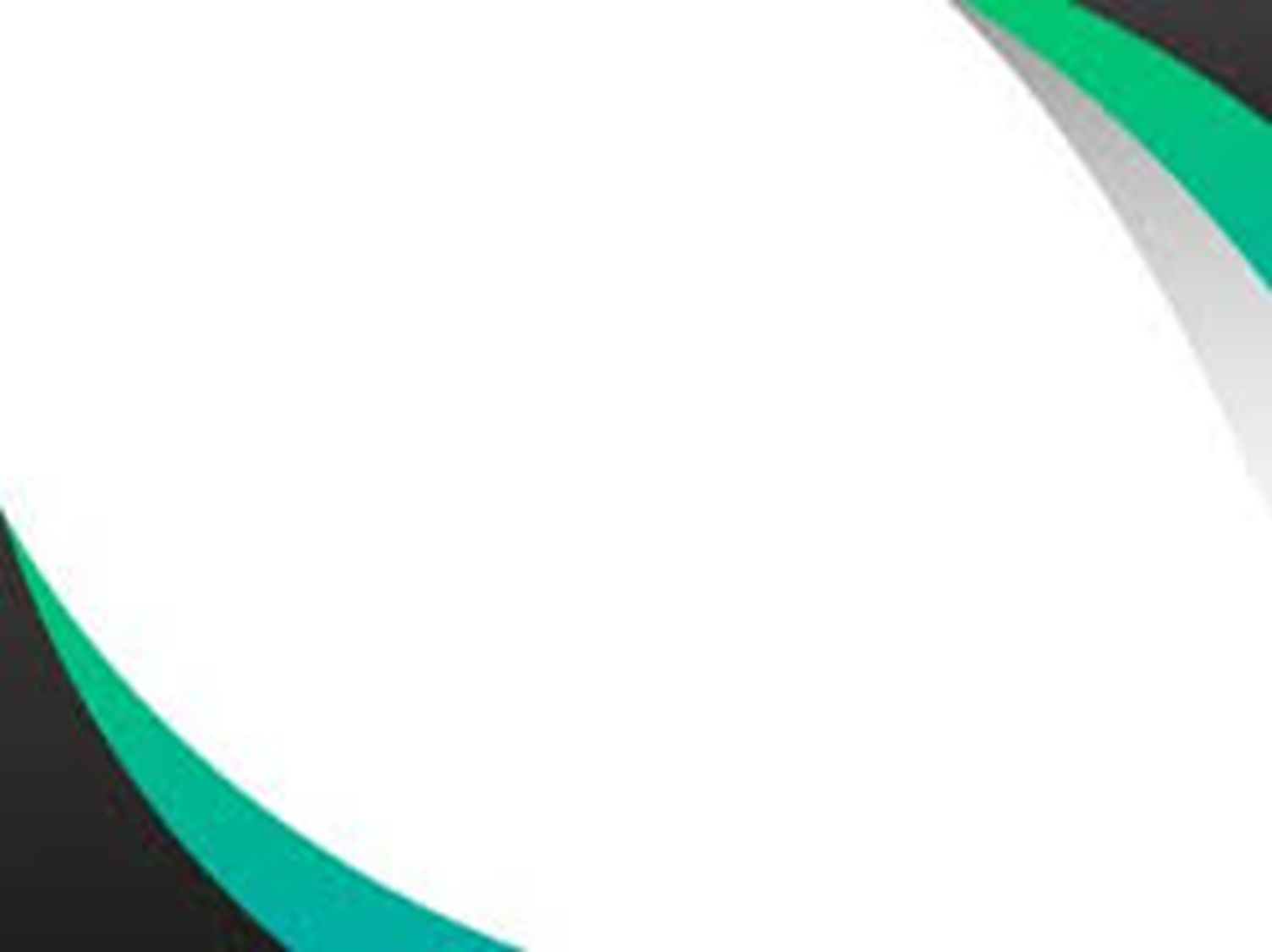 The Lord’s Answers
Exodus 3:12 I will be with you 
Exodus 3:14 I AM 
Vs 15 God of your fathers 
Exodus 4:3-9 many signs 
Exodus 4:11-12 I will be with your mouth and teach with you what to say 
Exodus 4:14 help from Aaron
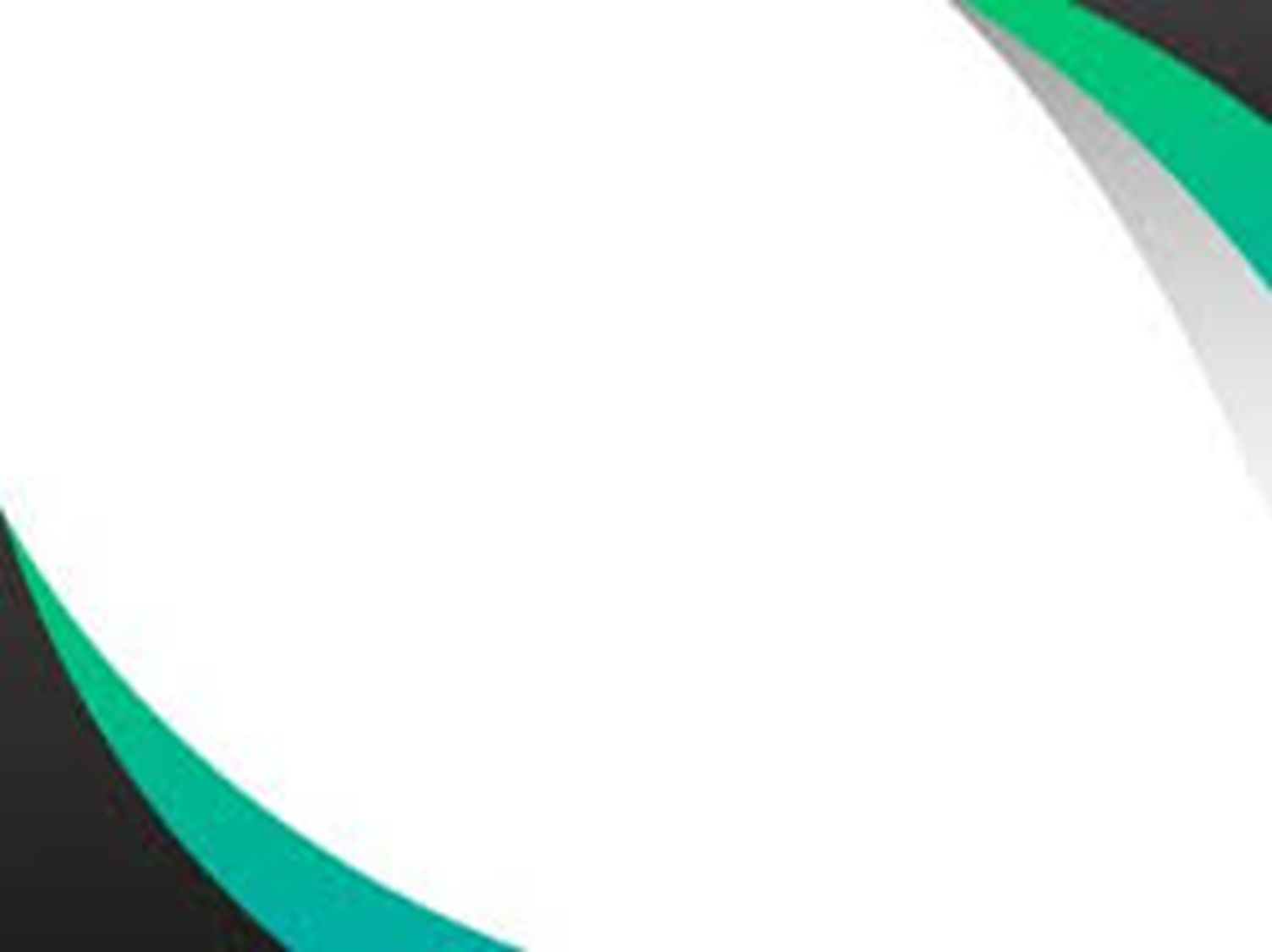 Any Difference Today?
Who am I? 
Who do I say sent me? 
Suppose the don’t believe me. 
I’m not eloquent 
Send someone else
Matthew 28:19-20 
2 Timothy 3:16-17; 2 Peter 1:21 
John 20:30-31; Romans 15:4 
2 Timothy 2:15 diligent…rightly divide the word of truth 
Ephesians 4:11-16